2025 Fall CE Veterinary Case Study Presentation
Title of Presentation
Name and Credentials
Date
Place of Business where case study was completed
Generously Sponsored by:
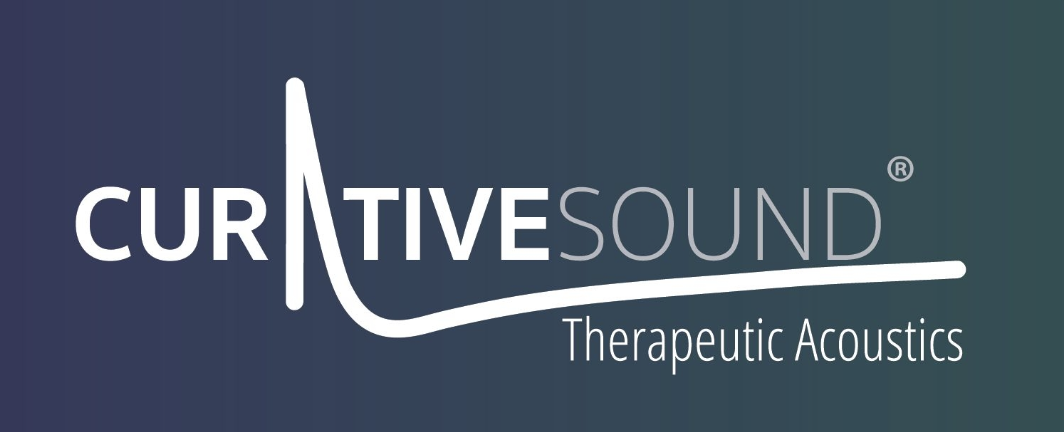 Introduction
Summary
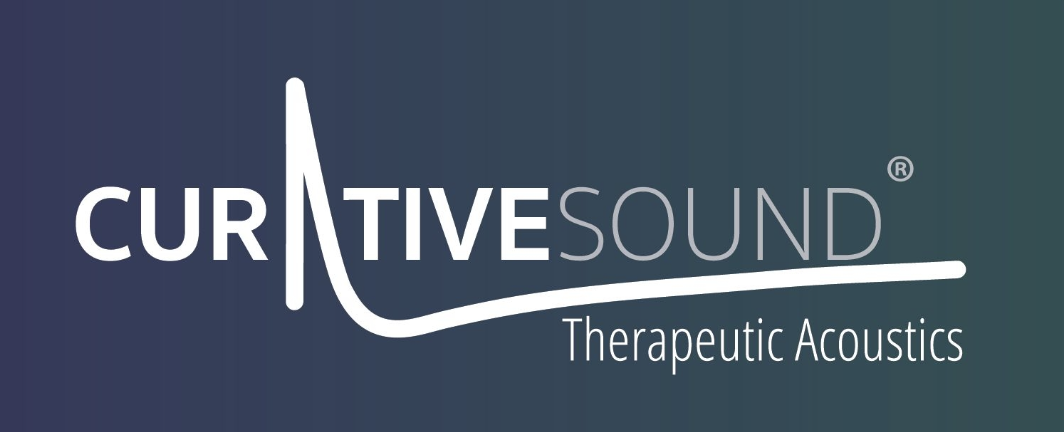 Thank you for your time